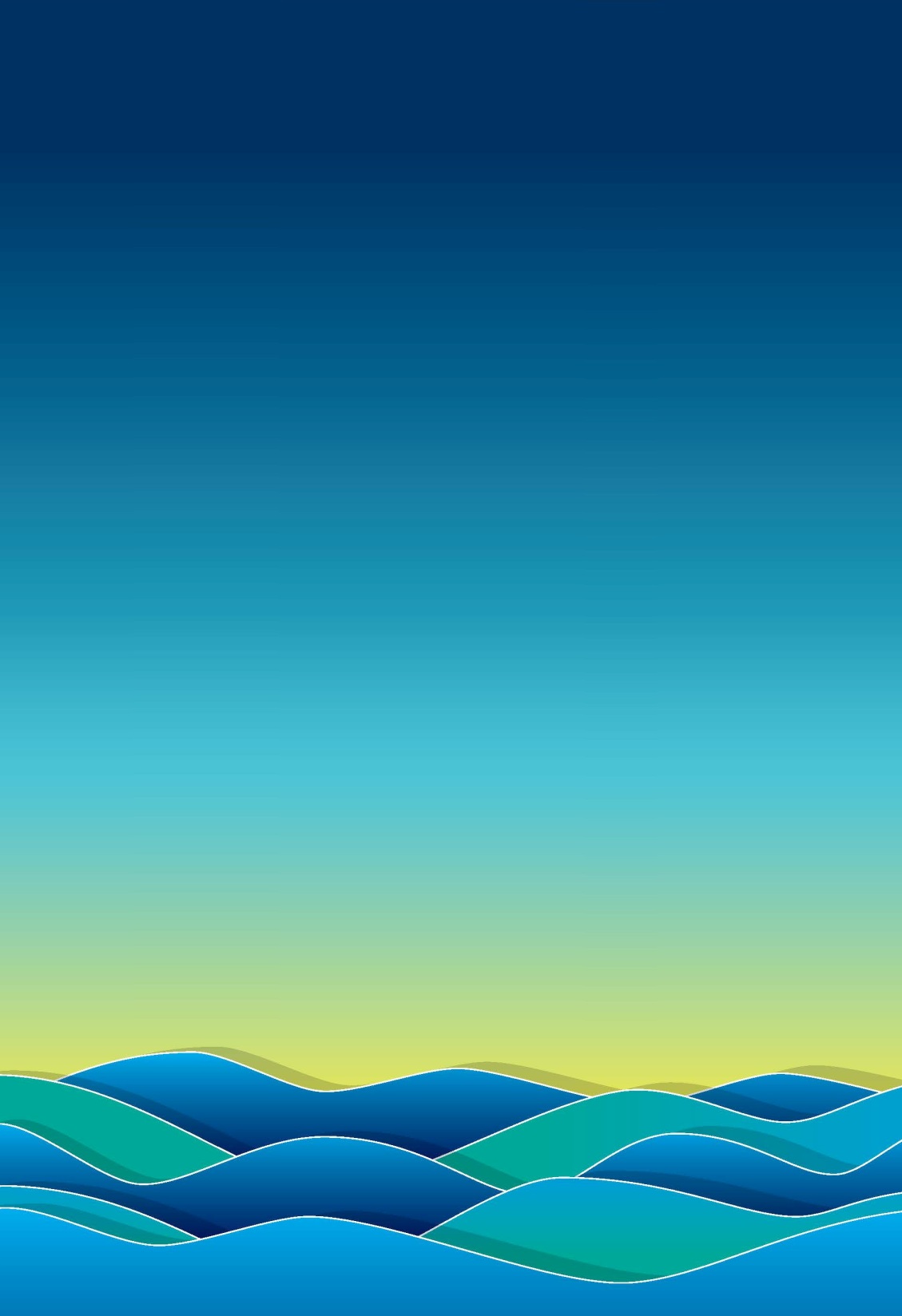 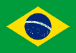 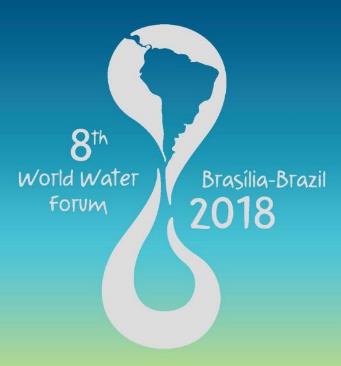 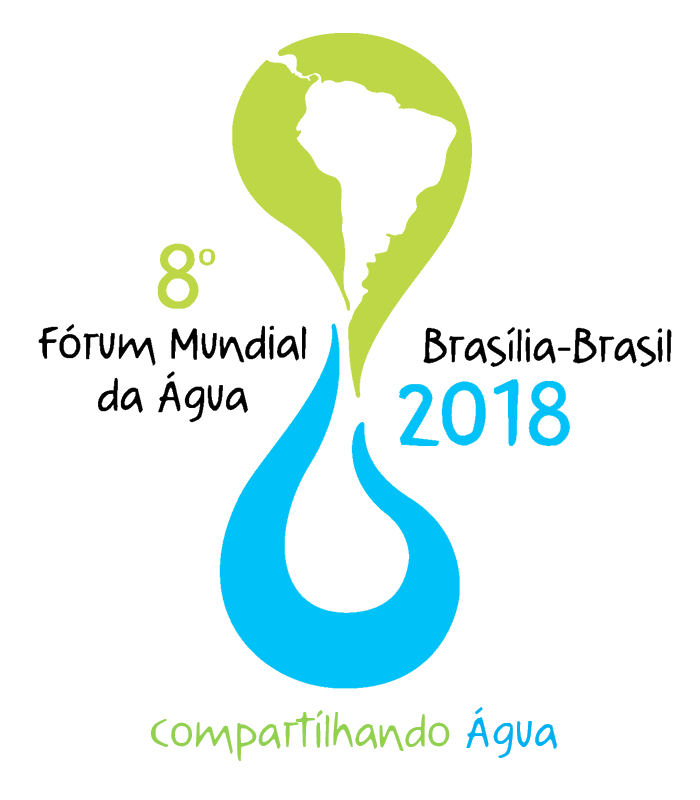 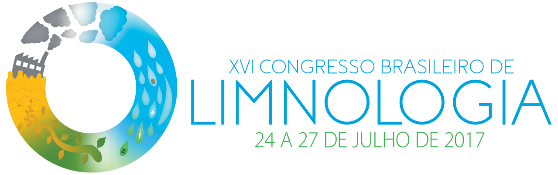 Glauco Kimura de Freitas
Secretariado do 8o Fórum Mundial da Água
JUNTOS FAZEMOS A ÁGUA UMA PRIORIDADE GLOBAL
O FÓRUM MUNDIAL DA ÁGUA
Organizado pelo Conselho Mundial da Água, é o mais importante evento do setor água. A cada três anos, um país e uma cidade são anfitriões desta importante iniciativa.
Por sua abrangência política, técnica e institucional, o Fórum tem entre suas características a participação aberta e democrática, traduzindo-se em um evento de grande relevância na agenda internacional.
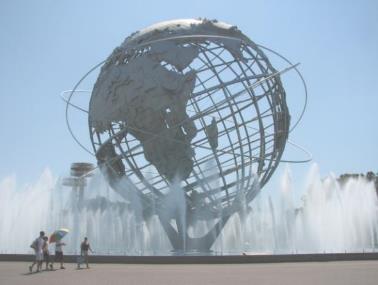 O Fórum Mundial da Água tem por objetivo promover o diálogo para influenciar o processo decisório sobre água no nível global, visando o aproveitamento racional e sustentável deste recurso.
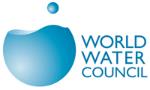 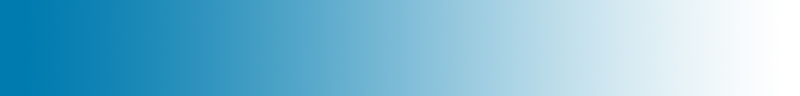 FÓRUM MUNDIAL DA ÁGUA
OS OBJETIVOS
Fornecer uma plataforma para todos os interessados trocarem experiências, aprenderem juntos e catalisarem ações concretas para a melhoria do desenvolvimento e da gestão de recursos hídricos e serviços de saneamento.
Envolver legisladores e tomadores de decisão em um diálogo para estabelecer compromissos para melhorar o desenvolvimento e a gestão de recursos hídricos e serviços de saneamento.
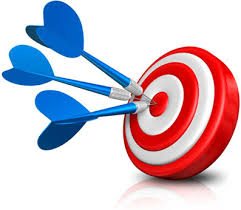 Aumentar a conscientização do público em geral sobre as questões da água, em particular através da mídia.
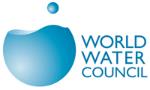 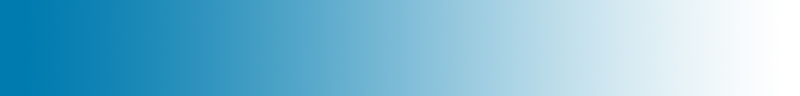 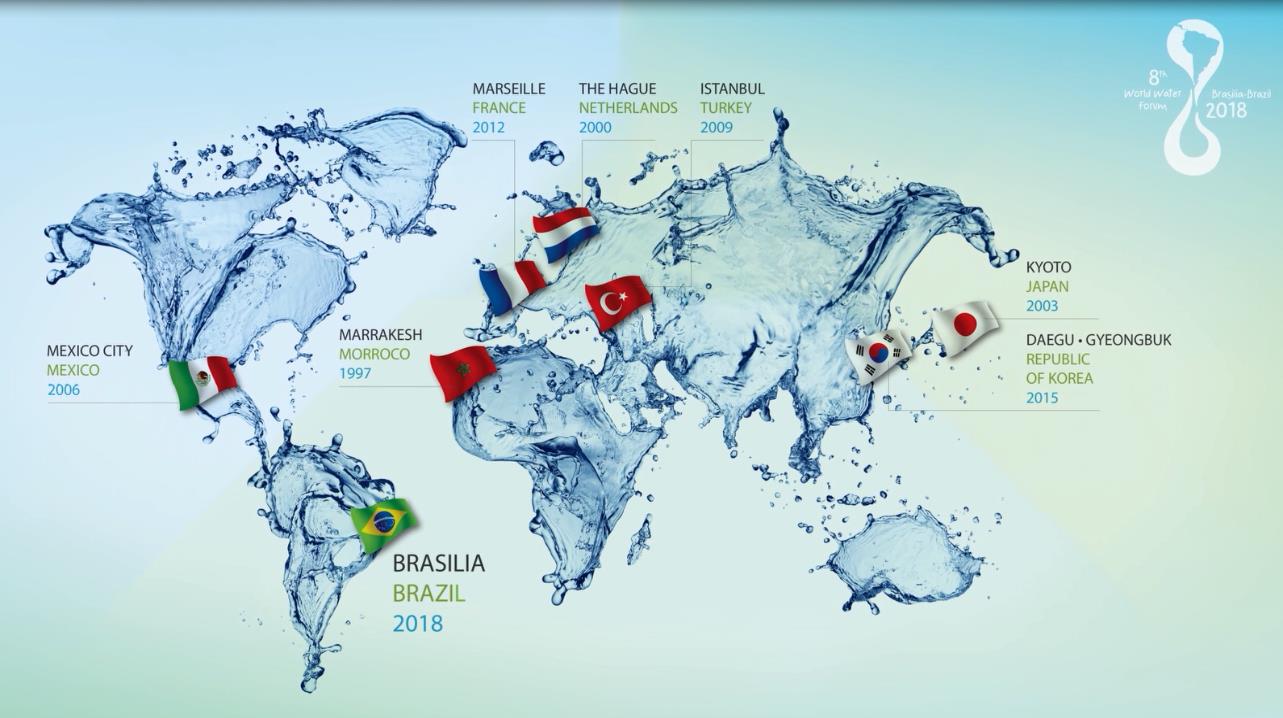 A PROPOSTA BRASILEIRA
O PRIMEIRO FÓRUM NO HEMISFÉRIO SUL
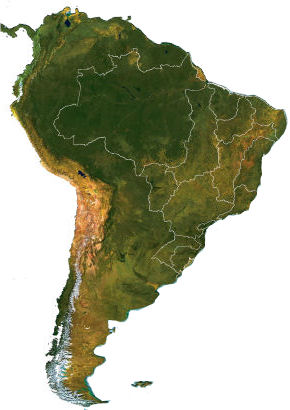 A proposta para sediar o 8º Fórum Mundial da Água no Brasil em 2018 apresentou, 
entre outras vantagens, o fato de ser a 
oportunidade do Conselho Mundial da Água 
realizar, pela primeira vez, um Fórum no Hemisfério Sul, envolvendo todo um continente.
A PROPOSTA BRASILEIRA
COMPARTILHANDO ÁGUA
O intercâmbio de experiências e o fortalecimento dos laços de cooperação entre as nações no tema da água serviu de inspiração para a proposta do tema central “Compartilhando Água”.
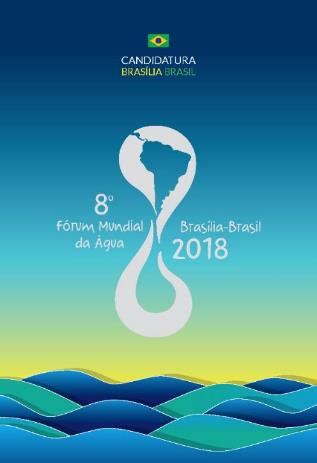 Compartilhar benefícios para água, induzindo o intercâmbio de soluções e boas práticas, e, num horizonte mais amplo, a cooperação entre países e instituições, é o principal desafio proposto para o 8º Fórum.
A PROPOSTA BRASILEIRA
SUSTENTABILIDADE
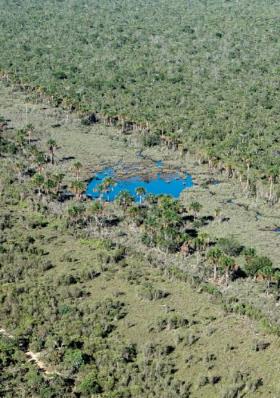 Este oitava edição discutirá o tema da água sob a perspectiva da sustentabilidade,  ampliando o espectro institucional e incluindo jovens, estudantes, representantes da sociedade civil de diferentes perfis, mídia, empresários, etc.
Com as características de um evento inovador, o Fórum da Sustentabilidade promoverá reflexões de diferentes setores institucionais sobre o tema da água e sua importância social, econômica e ambiental.
A PROPOSTA BRASILEIRA
LOCAL E DATA DO EVENTO
Centro de Convenções Ulysses Guimarães e Estádio Nacional Mané Garrincha
18 a 23 de março de 2018
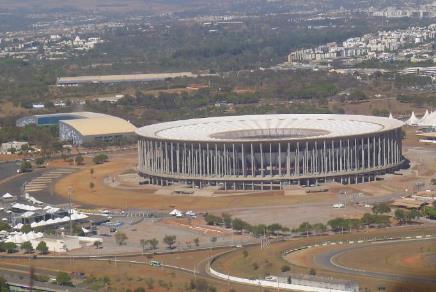 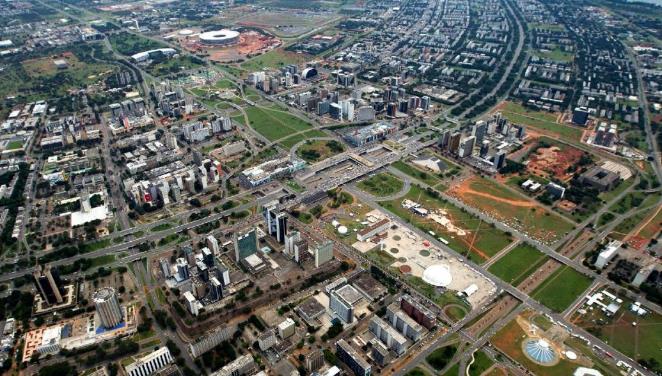 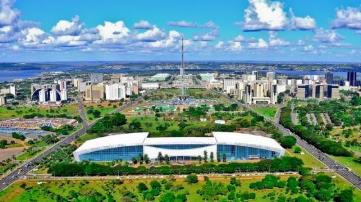 O PROCESSO PREPARATÓRIO
OS PROCESSOS DO 8ºFÓRUM
Processo Político
Governos, Parlamentares, Judiciário, Autoridades Locais desenvolvem metas políticas e propõe soluções.
Processo Temático
Garantir perspectivas sobre o uso sustentável da água para todos os componentes e promover um eventos sustentável em todos os seus aspectos
Todos os interessados mobilizam esforços para identificar soluções para temas prioritárias, estabelecendo metas a serem alcançadas pelas diversas organizações
Grupo Focal Sustentabilidade
Processo Regional
4 regiões continentais (Américas, Asia-Pacífico, Europa e África) e 3 regiões intercontinentais (Mediterrâneo e Países Árabes) identifica boas práticas locais/regionais e mobiliza interessados num processo participativo
Fórum Cidadão
Mobiliza e desenvolve a implementação de soluções por meio da ação do cidadão e de experiências locais
O PROCESSO PREPARATÓRIO
A COMISSÃO DO PROCESSO TEMÁTICO
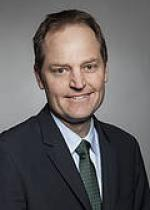 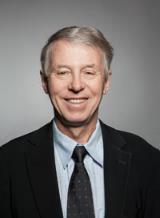 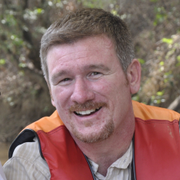 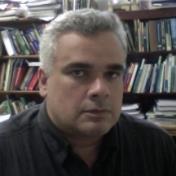 5. Jorge Werneck Lima – EMBRAPA
(Vice-Chair)
6. Dirceu Reis – UnB
1. Torkil Jønch Clausen – DHI Group (Chair)
2. Mark Smith – IUCN
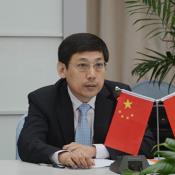 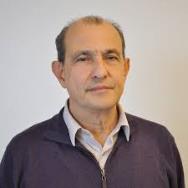 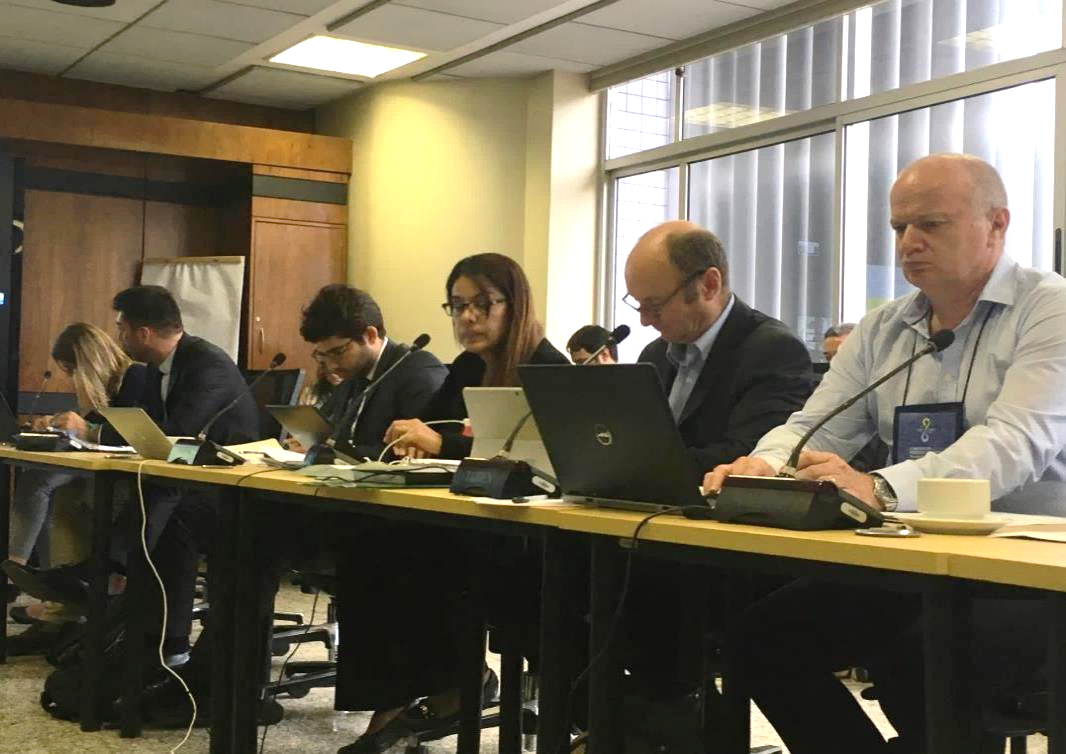 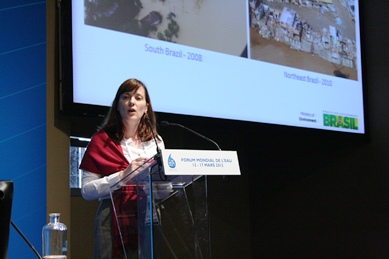 4. Laila Oualkacha – Ministério de Recursos Hídricos do Marrocos
3. Zhiguang  Liu – Ministério de Recursos Hídricos da China
8. Alceu Bitencourt (ABES)
7. Ana Paula Fioreze – ANA
O PROCESSO PREPARATÓRIO
A ESTRUTURA TEMÁTICA – 6 TEMAS CENTRAIS
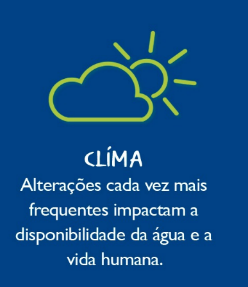 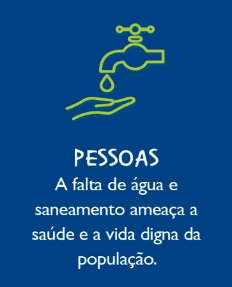 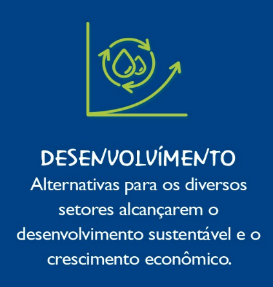 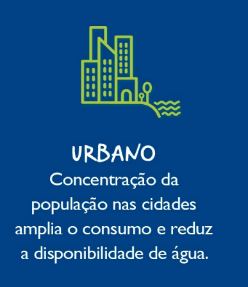 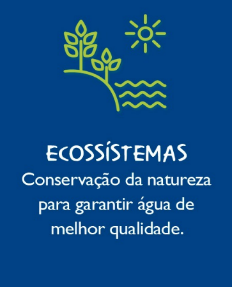 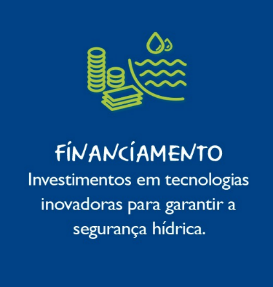 O PROCESSO PREPARATÓRIO
A ESTRUTURA TEMÁTICA –3 TEMAS TRANSVERSAIS
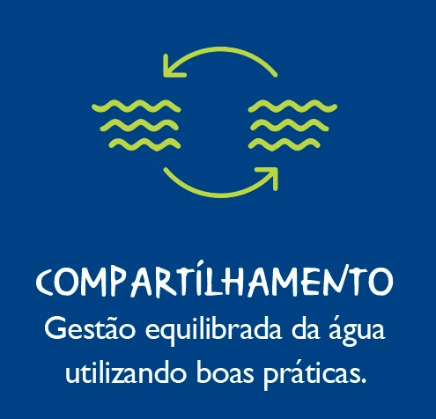 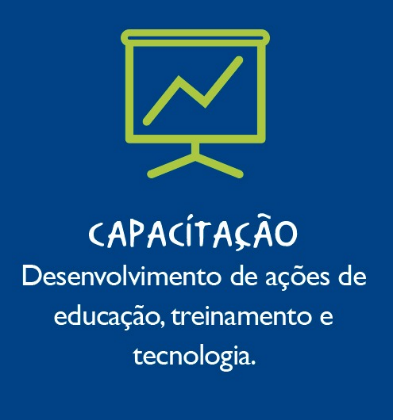 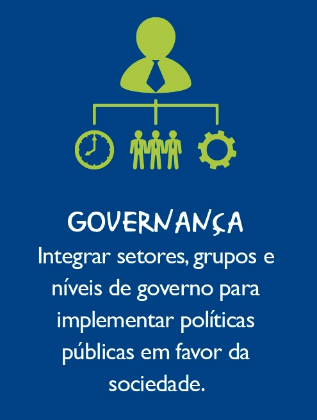 O PROCESSO PREPARATÓRIO
A COMISSÃO DO PROCESSO REGIONAL
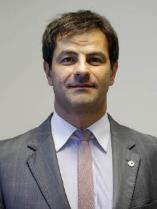 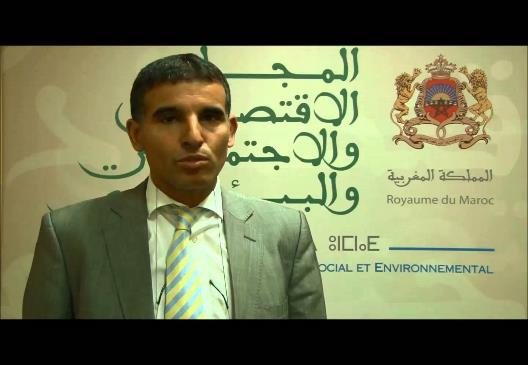 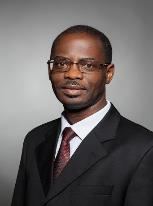 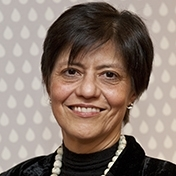 5. Irani Ramos – Ministério da Integração do Brasil (Vice Chair)
4. Abdeslam Ziyad – Ministério de Recursos Hídricos do Marrocos
2. Blanca Jimenez Cisneros – UNESCO
1. Osward Chanda – African Development Bank  (Chair)
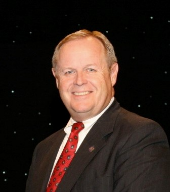 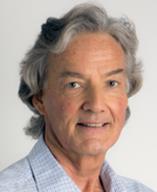 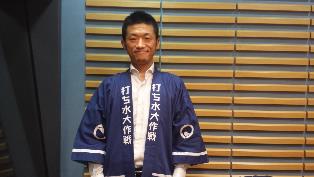 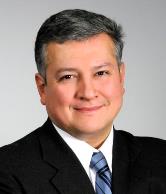 3. Kunihiro Moriyasu– Japan Water Forum
7. Dale Jacobson – ASCE-EWRI EUA
8. Gertjan Beekman (IICA)
6. Sergio Campos (BID)
Comitê Diretivo Internacional
Comissão do Processo Regional
(Coordenador, subcoordenador e delegados)
Apoio de pontos focais específicos (um do CMA e um do Secretariado)
5. Região Mediterrânea
6. Região Ásia-Pacífico
1. Região África
4. Região Europa
2. Região Árabe e Norte da África
1. Sul da África
1b. África Central
1c. Leste da África
1a. África Ocidental
3. Américas
6a. Ásia Central
6e. Oceania e Pacífico
3b. América Central e Caribe
6b. Ásia Nordeste
6d. Sudeste da Ásia
6c. Sul da Ásia
3c. América do Sul
3d. México
3a. América do Norte
O PROCESSO REGIONAL
REGIÕES E SUB-REGIÕES
O PROCESSO PREPARATÓRIO
A COMISSÃO DO PROCESSO POLÍTICO
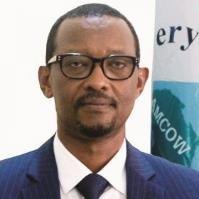 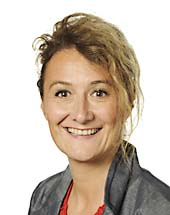 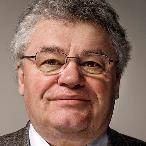 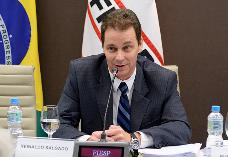 5. Andras Szöllösi-Nagy 
Ministério do Interior da Hungria
(Vice Chair)
1. Reinaldo Salgado – Ministério das Relações Exteriores do Brasil (Chair)
8. Canisius Kanangire 
African Minister’ Council on Water (AMCOW)
6. Sophie Auconie – Parlamento Europeu
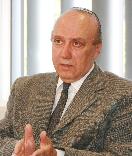 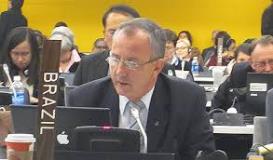 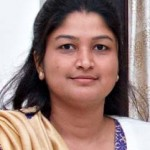 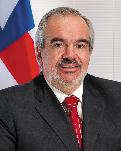 2. Antônio Félix Domingues – ANA
4. Julio César Baena
Ministério do Meio Ambiente do Brasil
7. Kanupryia Harish – Jal Bhagirathi Foundation
3. Roberto Muniz– Senador
O PROCESSO POLÍTICO
E OS SUB-PROCESSOS
O PROCESSO PREPARATÓRIO
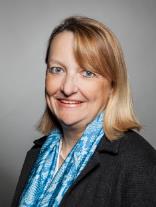 O GRUPO FOCAL DE SUSTENTABILIDADE
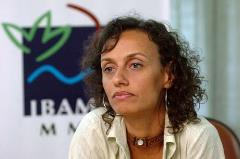 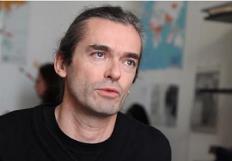 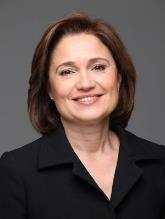 5. Karin Krchnak  – WWF
(Vice Chair)
2. Maria Silvia Rossi – SEMA/DF
7. Jean Lapegue – Action Contre La Faim, França
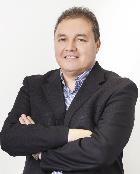 1. Marina Grossi – CEBDS  (Chair)
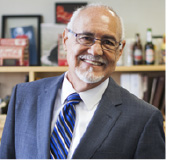 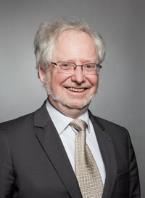 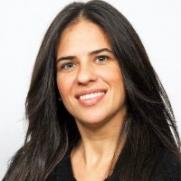 6. Mariano Montero – FEMSA
4. Jorge Soto – BRASKEM
8. Pierre Alain Roche – Ministério de Meio Ambiente, Des. Sust. e Energia da França
3. Flávia Neves
Coca Cola Brasil
Grupo Focal de Sustentabilidade
COMPROMISSOS
5
Compromisso de Sustentabilidade
PLATAFORMA DE COMUNICAÇÃO
6
Painel de Alto Nível
1
Vídeo Institucional sobre Sustentabilidade
2
Compartilhamento de Boas Práticas em Sustentabilidade
8º FÓRUM SUSTENTÁVEL
3
7
Avaliação e Compensação da Pegada de Carbono e Água
Plataforma de Consulta Online
8
4
Plano de Gestão  / Retrofitting / Tecnologias Hídricas
Plataforma de Sustentabilidade do Fórum Mundial da Água
O PROCESSO PREPARATÓRIO
A COMISSÃO DO PROCESSO FÓRUM CIDADÃO
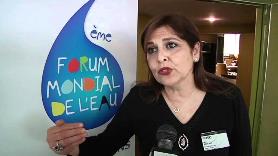 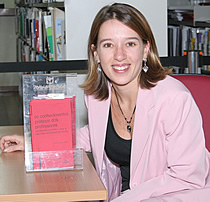 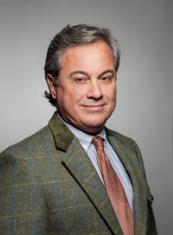 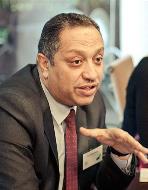 2. Iman Abd El Al – Ibrahim Abd El Al Foundation
(Vice Chair)
3. Nidal Salim – Global Institute for Water Environment & Health
5. Taciana Leme – ANA
1. Lupercio Ziroldo – REBOB  (Chair)
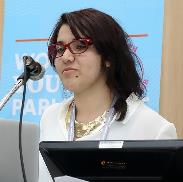 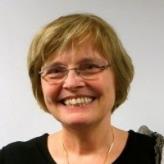 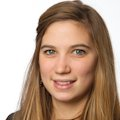 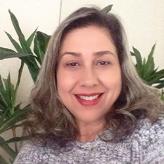 4. Alice Dentener  –  Women for Water Partnership
7. Asma Bachikh  – Parlamento da Juventude pela Água
8. Mathilde Saada – SUEZ
6. Suraya Modaelli  – DAEE
O PROCESSO FÓRUM CIDADÃO
DIRETRIZES
O PROCESSO PREPARATÓRIO
COMO INTERAGIR
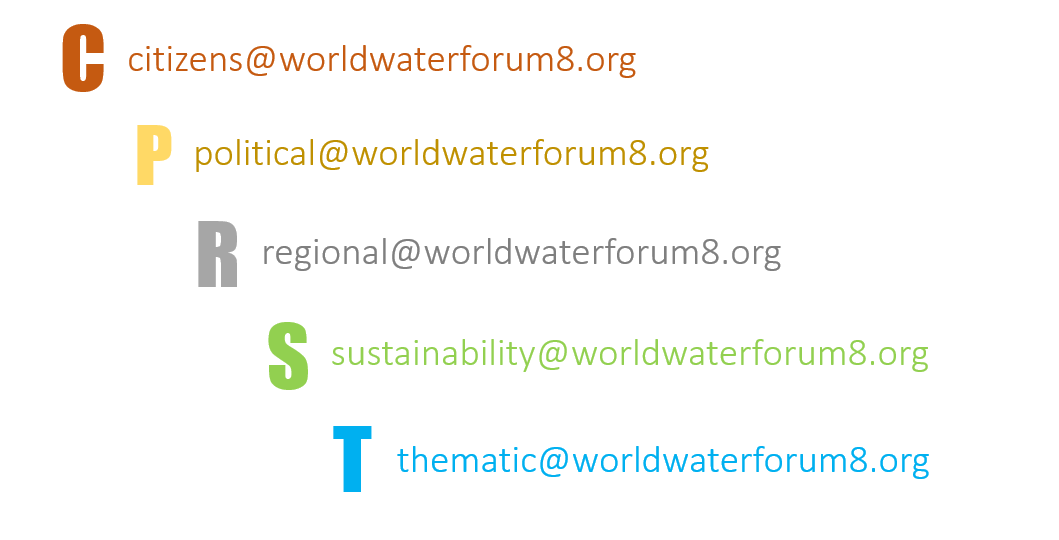 O PROCESSO PREPARATÓRIO
SUA VOZ – CONSULTA PÚBLICA ON-LINE
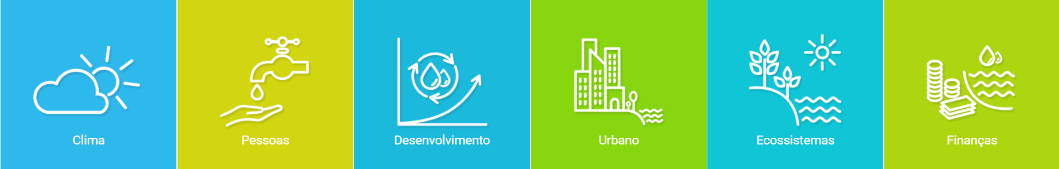 6 Salas Temáticas
3 rodadas de discussões moderadas
8 semanas de Consultas, Votações, Compartilhamento
Até abril,
20.275 visitantes – 916 usuários registrados
35.210 sessões de debates
Implementação e Monitoramento dos ODSs
Agosto a Outubro
SESSÕES TEMÁTICAS
Fevereiro a Abril
TEMAS TRANSVERSAIS
Junho a Agosto
O PROCESSO PREPARATÓRIO
SUA VOZ – CONSULTA PÚBLICA ON-LINE
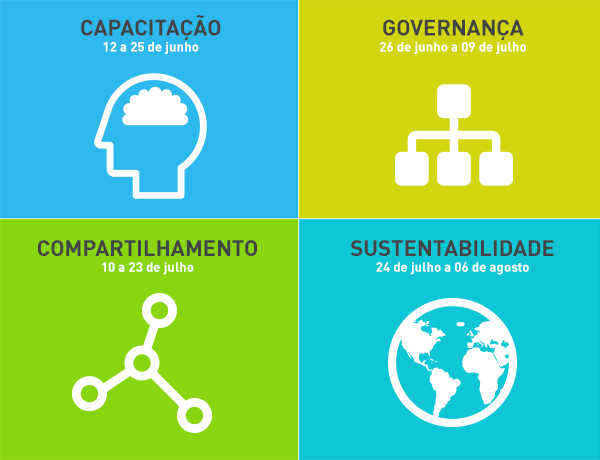 CAPACITAÇÃO (12 junho – 2 julho)

GOVERNANÇA (3 julho – 16 julho)

COMPARTILHAMENTO (17 – 30 julho)

SUSTENTABILIDADE (31 julho – 13 agosto)
O PROCESSO PREPARATÓRIO
KICK-OFF MEETING – A REUNIÃO DE PARTIDA
Realizada em Junho de 2016, na cidade de Brasília, foi o marco do início do processo preparatório do 8o Fórum Mundial da Água. 

Lançamento oficial no Palácio do Itamaraty
Cerca de 700 participantes, 100 dos quais estrangeiros - mais de 60 países representados. 
Principal resultado foi a definição da estrutura temática, com 6 temas principais e 3 temas temas transversais.
Todos os processos se reuniram e iniciaram os preparativos rumo ao 8o Fórum Mundial da Água
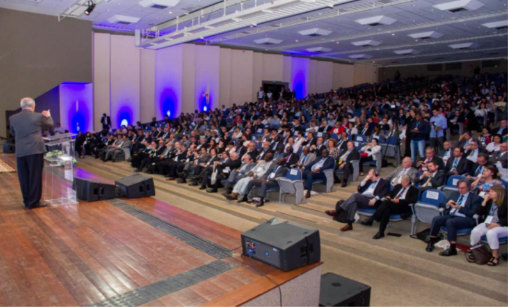 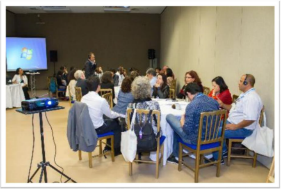 O PROCESSO PREPARATÓRIO
2ª REUNIÃO DE CONSULTA PÚBLICA A PARTES INTERESSADAS
Realizada em abril de 2017, em Brasília, foi o segundo marco do processo preparatório do 8º Fórum Mundial da Agua, com objetivo de ouvir as partes interessadas e receber subsídios e contribuições para a definição da programação do 8º Fórum.

800 participantes  de 51 países.
Coleta de sugestões para as 100 sessões temáticas
Definição dos coordenadores dos subprocessos Legislativo, Autoridades locais e Judiciário do Processo Político
Recebimento de contribuições para a mostra de filmes ambientais, a Vila Cidadã e a identificação de lideranças sociais para o Processo Fórum Cidadão, incluindo lideranças indígenas
40 voluntários (atendimento bilingue do Centro Internacional de Línguas do GDF, cooperativa de catadores de resíduos sólidos recicláveis e alunos da UnB na relatoria do evento)
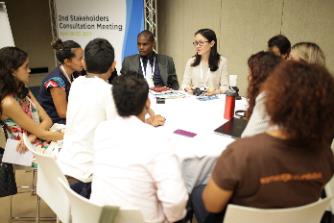 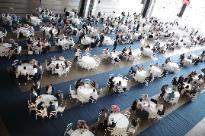 AS EXPECTATIVAS DE PÚBLICO
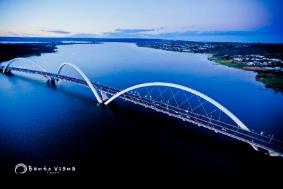 40.000 participantes (total de pessoas mobilizadas)
160 países representados
100 sessões programadas
Diversos eventos paralelos
Mais de 1.000 jornalistas credenciados
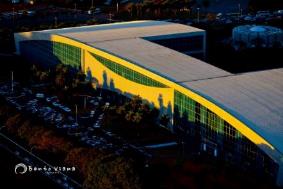 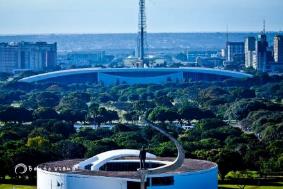 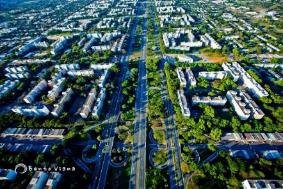 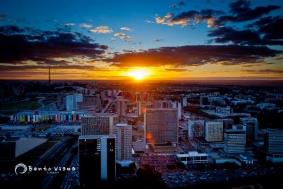 ACOMPANHE
8º FÓRUM MUNDIAL DA ÁGUA
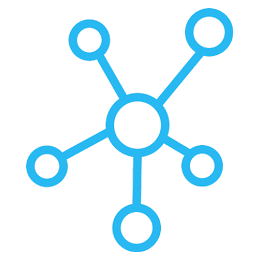 http://www.worldwaterforum8.org
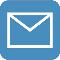 secretariat@worldwaterforum8.org
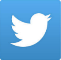 /waterforum8
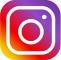 /worldwaterforum8
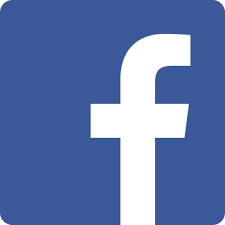 /worldwaterforum8
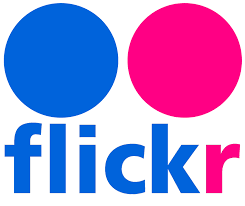 /worldwaterforum8
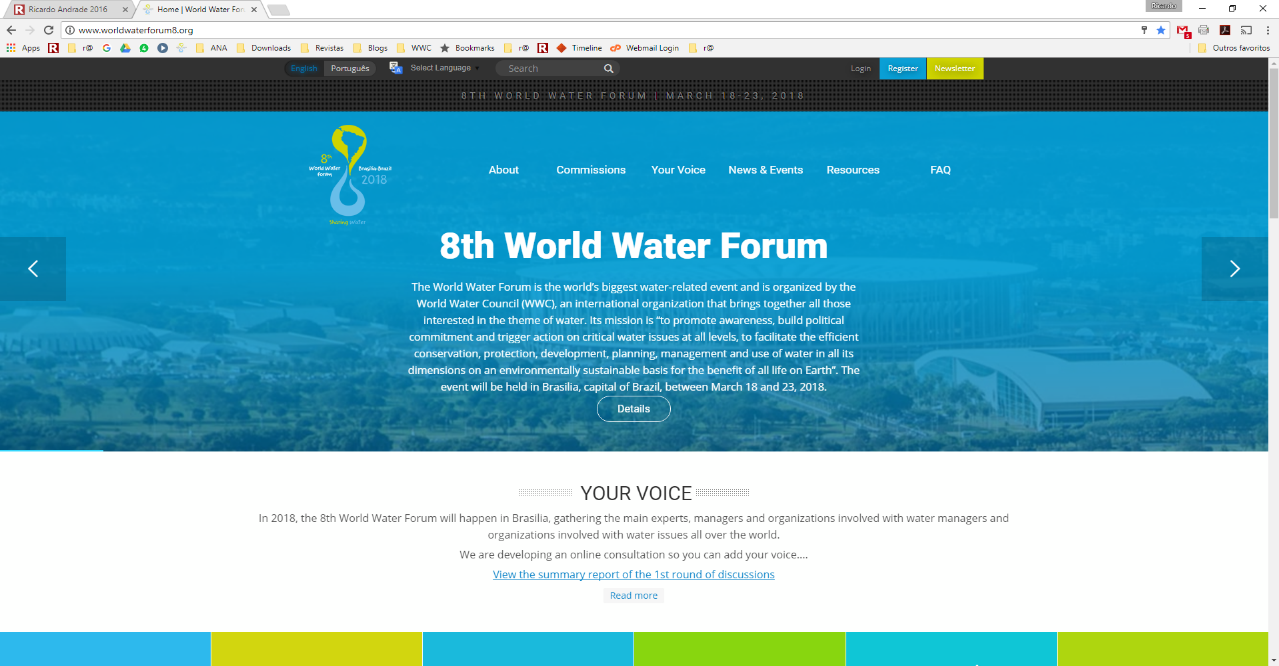 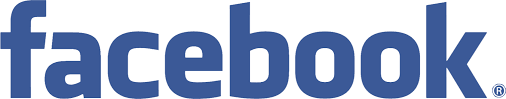 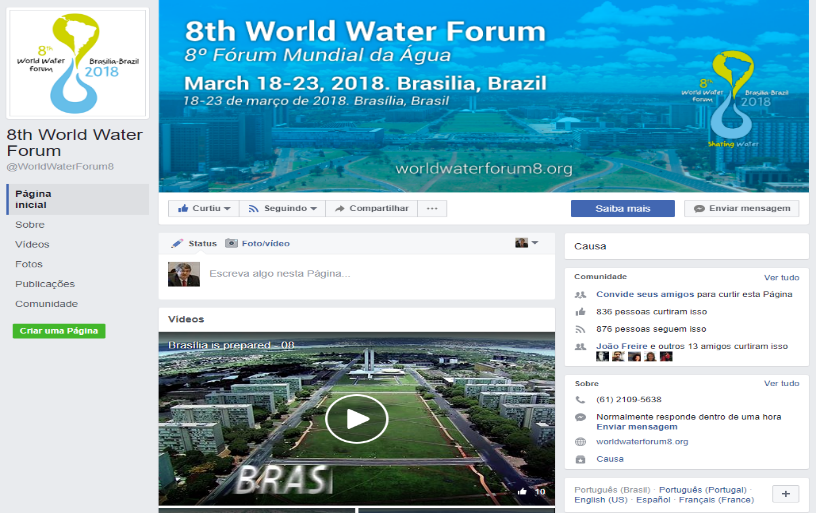 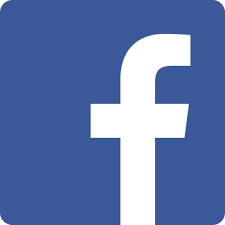 /worldwaterforum8
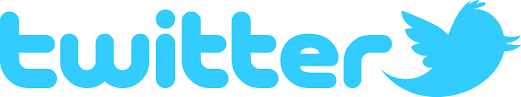 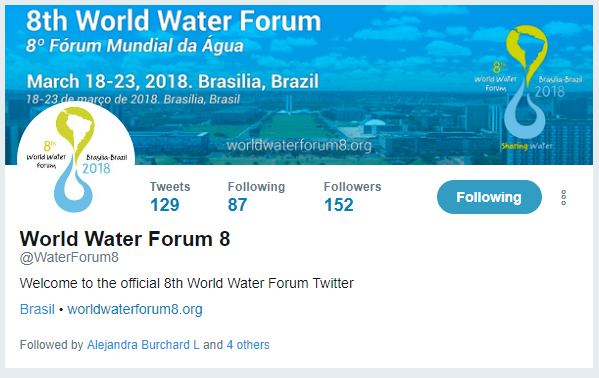 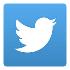 /waterforum8
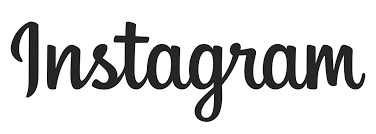 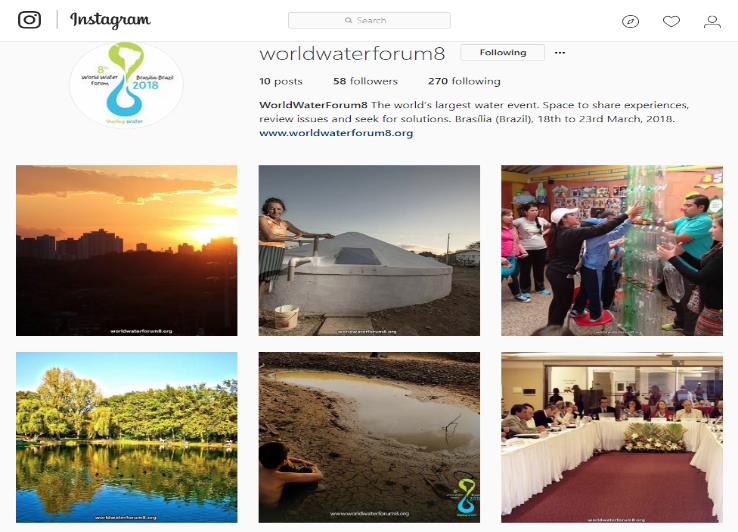 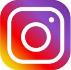 /worldwaterforum8
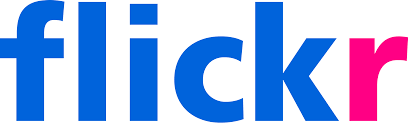 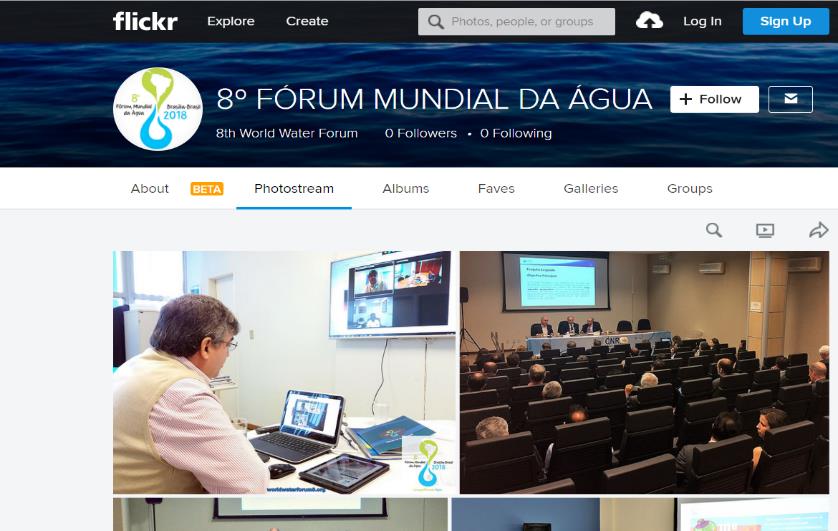 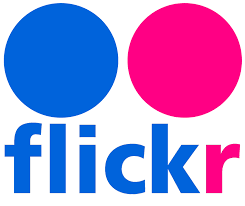 /worldwaterforum8
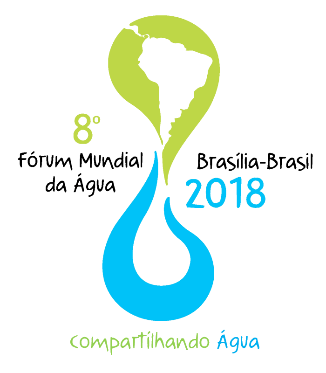 Organização
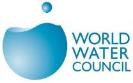 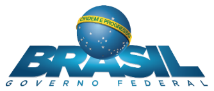 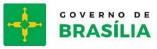 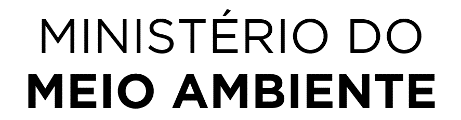 Apoio
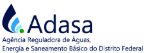 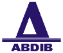 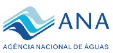 ACOMPANHE
8º FÓRUM MUNDIAL DA ÁGUA
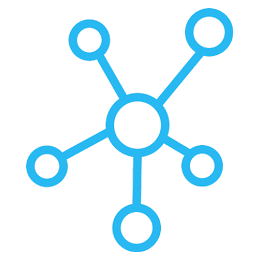 http://www.worldwaterforum8.org
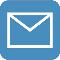 secretariat@worldwaterforum8.org
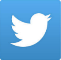 /waterforum8
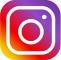 /worldwaterforum8
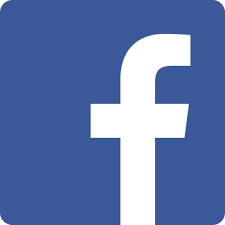 /worldwaterforum8
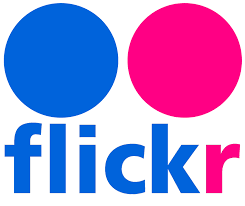 /worldwaterforum8